The Information Platform Vision
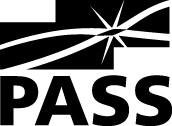 Customer Insights & Tech Trends
BUSINESS REQUIREMENTS CONSTANTLY GROWING
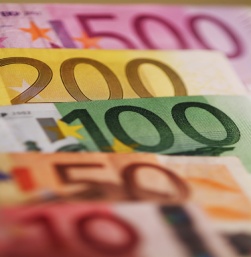 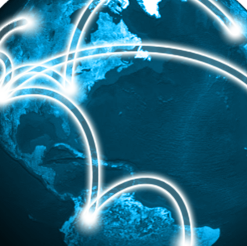 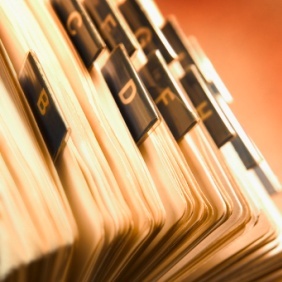 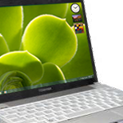 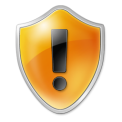 Compliance &Risk Management
Right InformationAt the Right Time
IT Agility andCost Efficiency
Globalization
GAME CHANGERS DRIVING TECHNOLOGY INNOVATION
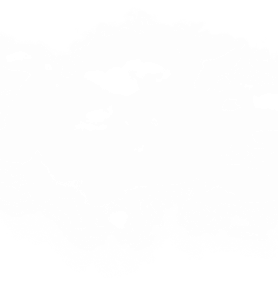 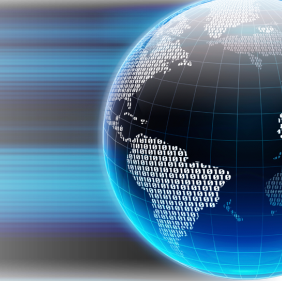 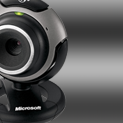 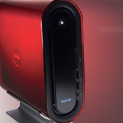 Virtualization
Hardware Innovation
Cloud Services
Digitally Born Data
[Speaker Notes: As we look to the future to plan the next versions of SQL Server we take a careful look at both
The business trends that are changing our customer’s requirements; and
The technology trends that will create new opportunities and challenges in the future

Before discussing the product investments we’re considering we’d like to take a moment to discuss some of the trends we see as being particularly impactful in the coming years

Globalization
This is not a new trend but it is one that continues to impact business requirements
As companies centralize distributed operations or grow and acquire more global assets it often drives greater scalability requirements for core corporate applications like ERP.
As companies do business in more time zones and increasingly 24x7 online it increases availability requirements including the need to minimize and/or eliminate planned downtime for maintenance.
The information platform of the future needs to deliver the scalability and availability to meet these requirements.

Compliance and Risk Management
The larger the number of regions in which you do business the greater the number of regulations with which you need to be compliant.
Increasing regulatory requirements and growing volumes of data of all types from documents to scanned images to core relational data continues to increase the challenges around compliance and risk management over the full lifecycle of data from birth to archival.
The information platform of the future needs to simplify compliance for all your data.

Right Information at the Right Time
It’s no longer good enough to simply keep the business running. There are much higher expectations of leveraging data to create competitive advantage.. As it becomes more and more feasible to capture, store and analyze increasing volumes of data from increasingly diverse sources those companies that can create competitive advantage by extracting the right information from their data and make it available to people in their organization at the right time will succeed. It should come as no surprise that BI is the #1 priority of many leading CIOs.
The information platform of the future needs to enable people to leverage all of their data for business advantage in a timely way.

IT Agility and Cost Efficiency
There continues to be cost pressure on IT to increase resource utilization and to manage increasing workloads without increasing staff. We see that today in the strong focus on driving up server utilization through server consolidation enabled by virtualization.
At the same time there is increasing pressure to be more agile – to respond to new business needs more quickly and yet 60% of IT budget is consumed just keeping things running. 
The data platform of the future needs to deliver high levels of resource utilization, exploit commodity hardware trends, deliver increasing scale without increasing staff and accelerate the delivery of new business solutions.

These are big challenges.

Thankfully there are some key technology drivers that will change the game

Digitally Born Data
As more and more data is created digitally it becomes possible to have a single data platform to provide an integrated set of services over all your data.

Virtualization
By decoupling the binding between physical and logical resources at all levels (OS/Server Hardware, LUN/physical storage, application/data platform) it becomes possible to provide a much higher level of agility in managing the IT infrastructure

Hardware Innovation
There are a few key trends to consider here
Low Cost Highly Capable CPUs: Moore’s law is still at work and the cost of CPUs is still coming down but instead of increasing clock speeds we now have increasing #s of cores in multi-core processors. The challenge now is to rearchitect software applications for greater parallelism in order to exploit the increasing # of cores.
Memory – Increased Capacity at Lower Cost: Servers can now be configured with 1TB of RAM. This changes the historical design trade-offs made between memory and persisted storage and offers opportunities for new capabilities by optimizing for large memory. This will fundamentally change the I/O characteristics of database systems and enable new architectures that exploit the reduced latency.
Raw Storage Costs Continue to Drop: Low cost, industry standard storage wins. It’s possible now to get 1TB of raw storage for < $300. The challenge now is to reduce the operational costs of managing the storage.
CPU and Storage are becoming available in smaller and more powerful form factors increasing the capability of computing at the edge including mobile and embedded devices – it will become increasingly feasible and desirable to have systems where data is distributed to enable more timely decisions and actions to be made where the action’s happening
Increasing energy costs and increasing environmental concerns are going to continue to yield hardware innovations that enable dynamic management of power – taking advantage of this while still delivering optimal performance will require a new relationship between the database and the resources provided by the underlying OS and hardware – a relationship that provides bi-directional information about current and future needs and the difference between the currently supplied resources and the total resources available.

Cloud Services
The Internet represents an opportunity to revolutionize the way data is accessed and processed in much the same way that the standardization of network transport protocols helped push formerly tightly coupled databases and the applications that used them onto separate machines in the 1980s. The greatest impact that services will have on business will come from the inevitable shift toward utility computing within the enterprise. The same platform-level investments we are making in utility computing for the enterprise will help our enterprise customers embrace utility computing in the cloud.]
Information Platform Vision
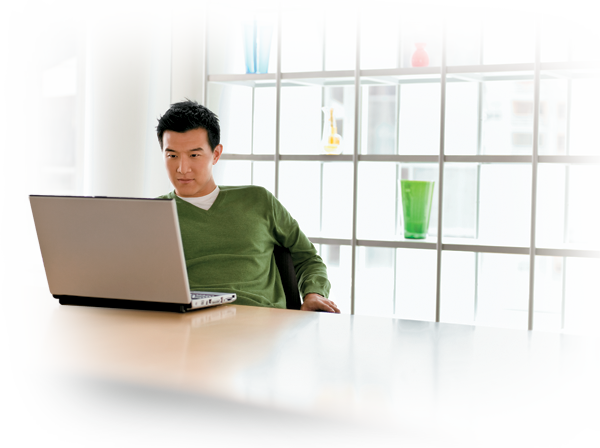 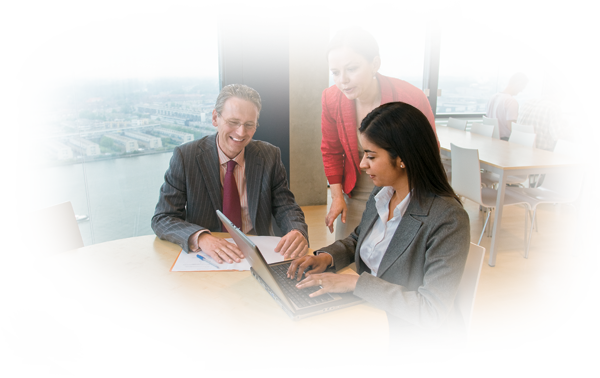 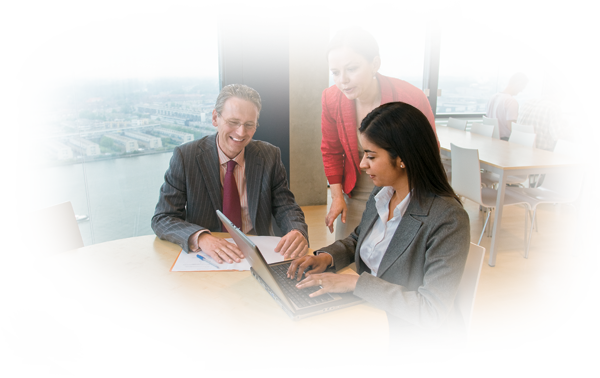 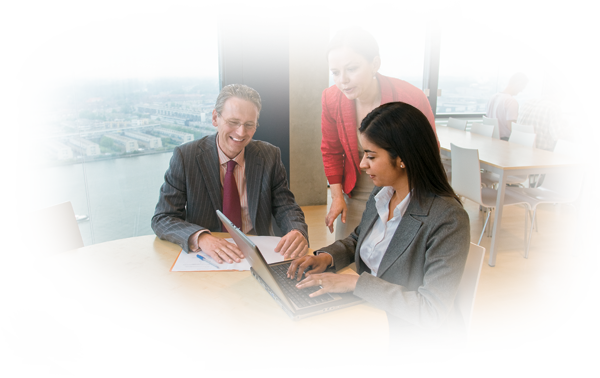 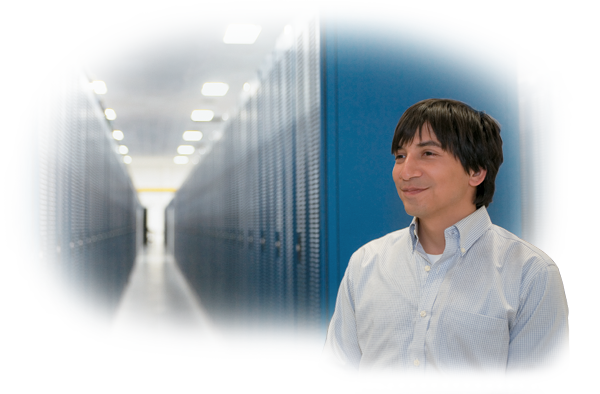 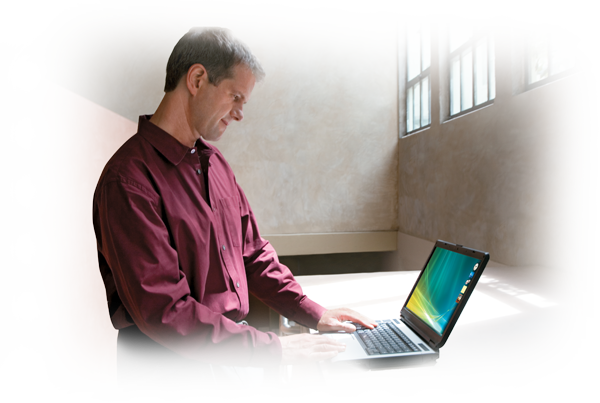 Empowered IT
Pervasive Insight
Dynamic Development
Mission Critical Platform
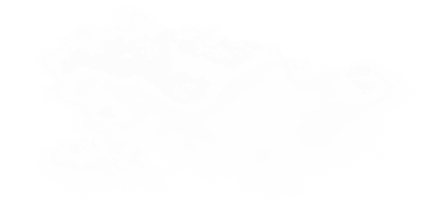 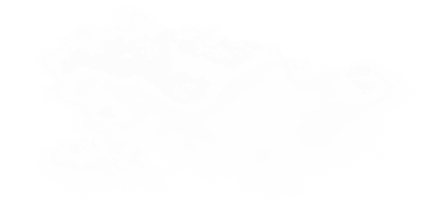 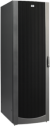 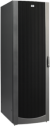 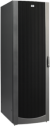 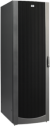 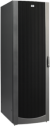 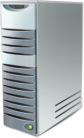 Desktop & Mobile
Server & Datacenter
Cloud
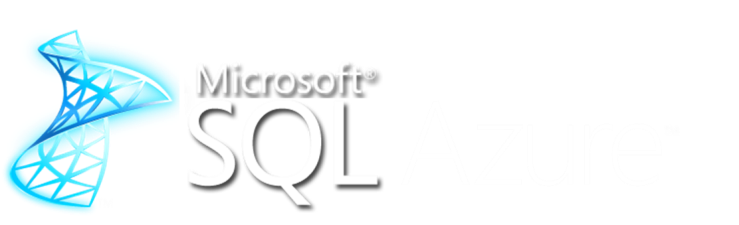 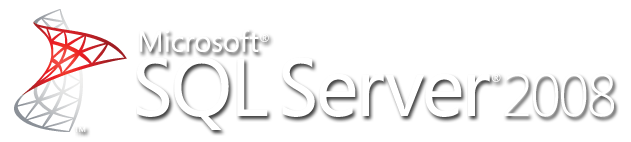 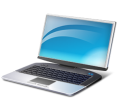 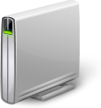 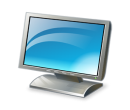 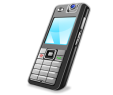 [Speaker Notes: We think about all of these trends that are impacting you and your need to have a complete approach to managing, accessing and delivering information across your organization to accelerate and improve business decisions. 
 
Over the past 5 years we have been delivering on a vision to build a data platform for our customers. It has been a transformational time for SQL Server and we have delivered innovation to help our customers adapt to the explosion of data in their organizations. We approached this in terms of delivering a platform that supports all types of data as well as all tiers – from the edge, to the datacenter and then to the cloud.  We also delivered robust capabilities to enable you to build access to this data through rich applications and to manage this data with easy to use tools and interfaces, as well as new services to provide business intelligence. We made progress in each of these areas, as well as continued to strengthen the foundation to deliver the security, performance, and availability needed for businesses and applications of all sizes.
 
This vision continues to guide us, but we also recognize that it needs to continue to evolve. 
 
One key evolution in our vision is moving from talking about data to talking about information. This reflects the shift that you want a platform that not only stores and manages all your data, but helps you deliver greater value from your data across your business in the applications you use every day. Organizations are looking to compete and grow by reducing costs, reducing time to market and identifying the highest value opportunities for their business. We’re moving forward rapidly to address these challenges with new capabilities in manageability, business intelligence and data warehousing and by delivering the first relational database cloud offering with SQL Azure.
 
Another important shift is to place people at the center of this vision, the users of SQL Server and those who we look to deliver greater value with each release – IT and Database professionals, developers, and the BI practitioners, and all the end users.
 
Microsoft, along with our worldwide partners, is committed to deliver an Information Platform which enables your people and provides you with a complete set of enterprise-ready technologies and tools to help you realize more value from your information at the lowest total cost of ownership. The vision comes together as 4 pillars.
 
MISSION CRITICAL
Our vision starts with the foundation of a Mission-Critical Platform. You run your business on the solutions you build around SQL Server and Windows Server; it needs to perform to the highest levels ensuring your applications and systems are reliable, highly available, secure and deliver superior predictable performance with the industry’s best TCO. 
 
As we look forward, we continue to drive investments in the Mission Critical platform to support scalability – scale up with Windows Server and support of greater than 64 logical processors with proven benchmarks for superior performance and scale out with the new Parallel Data Warehouse edition (formerly known as Project Madison). We will also offer greater value and capability with the new Data Center Edition providing unlimited virtualization and support for Hyper-V Live Migration, high-scale multi-server management and high-scale complex event processing through SQL Server StreamInsight.
 
EMPOWERED IT
By helping IT Professionals and Database Professionals automate routine tasks they can now focus more time on adding business value.  The boundaries of the IT environment continue to be stretched and IT Professionals have increased responsibility to manage application requirements for the datacenter, across mobile devices and the desktop, and now out in the cloud. We know that of today’s annual IT spending, a majority continues to be focused on just running the business, leaving few resources dedicated to adding new business value. We think we should work together to improve this. (Side note: With SS2008, we delivered on Policy-based Management and Performance Data Collector key investments that we are now leveraging for the R2 with the delivery of Application and Multi-server Management.)  Giving IT professionals greater visibility and control of their IT environments and the ability to work more efficiently is a key area we will invest in for R2 with Application and Multi-Server Management, and in future releases to give you the ability to focus more resources on driving new value back into the business.
 
DYNAMIC DEVELOPMENT
The focus on developers is to helping them be productive and agile to drive down the time to solution and increase the richness of those solutions.  With Visual Studio, the .NET Framework, and SQL Server, developers have a highly productive platform to deliver data through their applications. The Entity Framework and Entity Data Model are key investments we’ve made to bridge the gap between the object and relational world; we are committed to evolving these investments for developers.  Looking ahead, we think about the ability for them to leverage their skills and platform investment to write apps that take advantage of new capabilities with the cloud and bring the relational model to low-latency streaming data with SQL Server StreamInsight.
 
PERVASIVE INSIGHT
Business Intelligence continues to be the #1 priority for CIOs. Even as budgets are cut, IT is being asked to do more to deliver information to the business. Getting the right information to the right person at the right time is critical for success now more than ever. We continue to deliver on our vision for “Pervasive Insight” by re-defining who the average BI user is. Our deep integration with Microsoft Office empowers end users to build and consume BI solutions through familiar tools such as SharePoint and Excel. With R2, we are delivering managed self-service BI, the ability to share and collaborate on rich analyses among end users using PowerPivot for Excel and SharePoint in an IT managed environment and the ability to drive data consistency across your business with Master Data Services.
 
CLOUD
With the emergence of Cloud, we look to how we deliver on the pillars of the Information Platform Vision both on-premises and off-premises – Empowering IT by delivering on business-ready SLAs and streamlining maintenance, delivering on Dynamic Development by leveraging the same knowledge, skills and familiar tools and delivering more Pervasive Insight by connecting applications and data in the Cloud with on-premises sources – all powered by a proven Mission Critical Platform.
 
The information platform vision is powered by SQL Server and now by SQL Azure, and supported by integration with the Microsoft ecosystem to deliver an end-to-end information platform for businesses and applications of all sizes.]
Addressing Today’s Customer Needs
SCALE EFFICIENTLY ACCORDING TO DEMAND
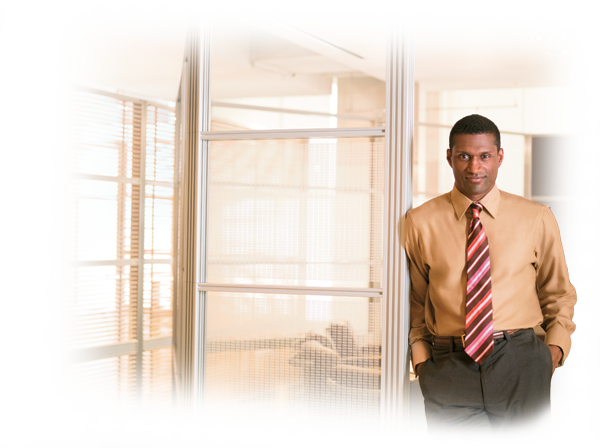 Optimize performance, scale-up individual servers and scale-out very large data warehouses and gain real time insights from high performance, event based applications.
REDUCE RISK, GAIN AGILITY
Improve IT’s ability to respond to business changes by enabling centralized management, policy-based control and rapid configuration and deployment.
RESPOND QUICKLY TO BUSINESS OPPORTUNITIES
Make better, more timely decisions by empowering end users to access, integrate, analyze and share information using Microsoft Office tools they are already familiar with.
[Speaker Notes: In the Fall of 2007 about 100 members of the SQL Server development team travelled around the US and Europe to visit with more than 40 enterprise customers and more than 30 other groups of customers to refresh our understanding of some of the remaining customer challenges through direct conversation and observation.

The key challenges were broken down into 3 main categories
Data Scale Quality & Compliance: Data volumes especially for decision support systems are growing exponentially and the ability for the hardware and software to support this growth is essential. In addition as we continue to see a proliferation of data the sources from which this data comes from also become more heterogeneous and the validity of the data being used comes into question. Finally as information becomes more readily available to the rank and file of organizations, the ability to apply authorization rules and automate access also becomes critical.
Administrator Efficiency: If you look at the trend of technology over time you’ll see that we’re graduating more and more DBAs, and that’s great but the problem is that the proliferation of software and database applications is increasing at a greater rate than the number of DBAs on staff so what you get are these overburdened administrators.  On top of that, the increase in the hardware computing capacity tends to leave a lot of underutilized hardware.  So IT admins not only need to become more efficient in managing a large number of applications, they also need to ensure that resources are optimally utilized.
End User Empowerment: This is essentially about enabling end users to do more with less dependency on their IT departments. IT was cited by end users as being a major bottleneck to reporting and analysis projects and from an IT perspective, they simply could not keep up with every changing end user demands. Providing end users with intuitive tools that enable them to build their own reports and models for analysis was a major challenge for IT.


Transition: 
Our future investments focus on each of these challenges at various levels. In this session I’ll talk about the innovations we’re delivering to our customers in the upcoming release.]
A Comprehensive Platform
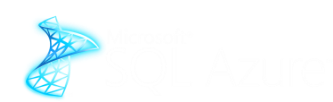 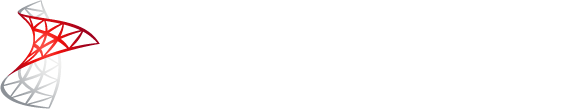 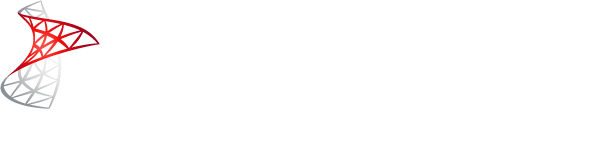 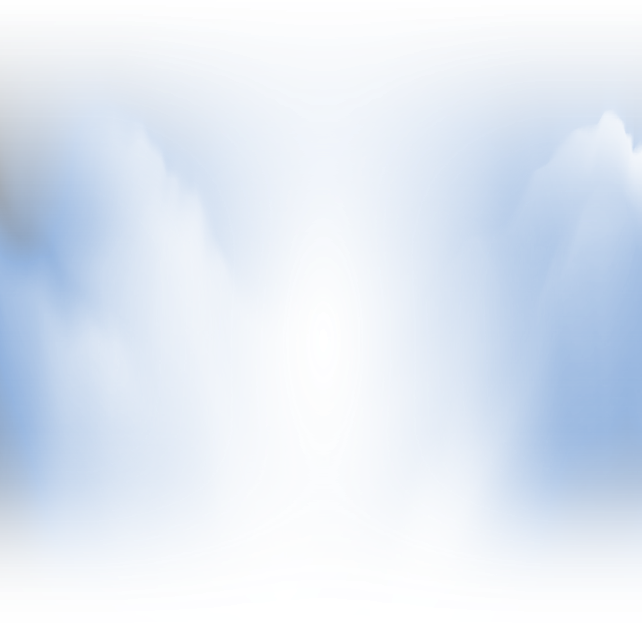 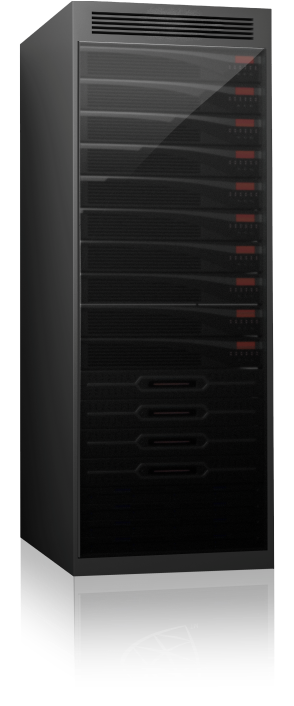 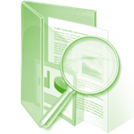 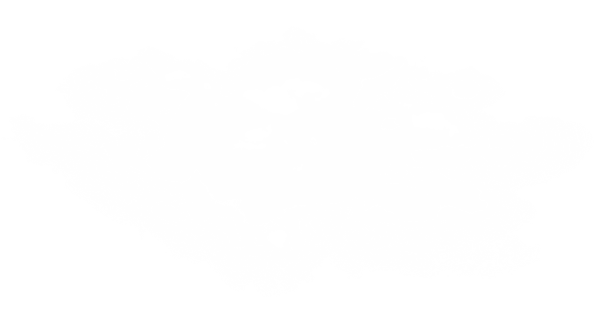 Managed Self-Service BI
Multi-server management
Virtualization & Live Migration
MPP support for 10s to 100s TB DW
Highly scalable appliances
Seamless integration with Microsoft BI
Scalable relational database platform
Consistent, familiar model & tools
Self-managed, highly available cloud services
[Speaker Notes: There are three key areas of innovation:  SQL Server 2008 R2 – the next generation release of the SQL Server database platform, Parallel Data Warehouse, appliances for high scale data warehousing and SQL Azure – scalable relational database platform service in the cloud. 

SQL Server 2008 R2 enables businesses to make more timely, better informed decisions by enabling users to access, integrate, analyze and share information using tools they are already familiar with – Microsoft Office;  DBAs can more efficiently manage databases and applications at scale with multi-server management; delivers enhanced support for Virtualization and Hyper-V Live Migration to further optimize resources through consolidation.

SQL Azure – delivers on the Microsoft Data Platform vision of extending the SQL Server capabilities to the cloud as web-based services. SQL Azure provides an internet-facing database and advanced query processing services and is ideal solution for customers building new applications or integrating with existing investments in the cloud. Built on SQL Server technologies, SQL Azure provides the same enterprise-class availability, scalability , and security with the benefits of built-in data protection, self healing and disaster recovery as well as a consistent SQL Server programming model & tools.   

Parallel Data Warehouse is a highly scalable data warehouse appliance.  It uses Massively Parallel Processing (MPP) to deliver high performance and scalability on SQL Server 2008, Windows Server 2008 and industry-standard hardware.   Parallel Data Warehouse is a separate release/edition but will launch  jointly with R2 in the first half of 2010.]
Roadmap
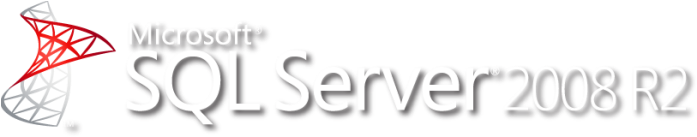 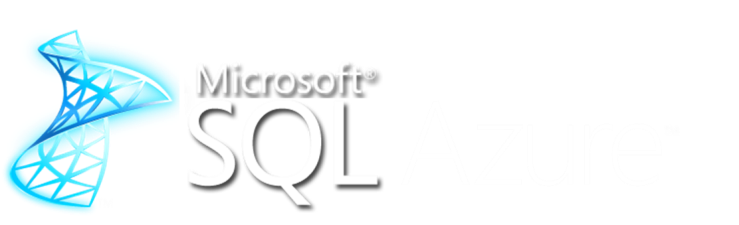 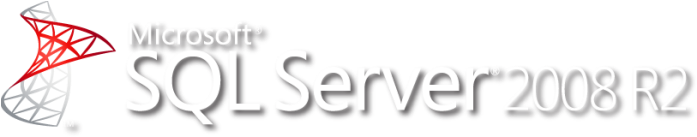 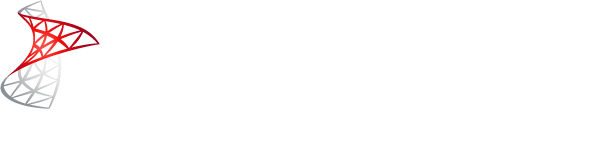 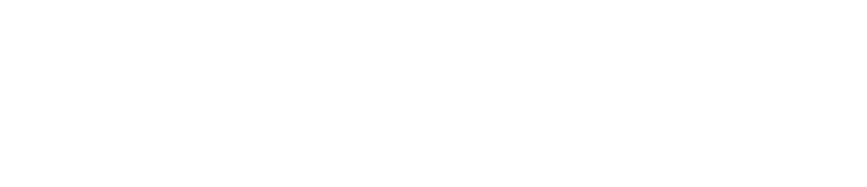 © 2009 Microsoft Corporation. All rights reserved. Microsoft, Windows, Windows Vista and other product names are or may be registered trademarks and/or trademarks in the U.S. and/or other countries.
The information herein is for informational purposes only and represents the current view of Microsoft Corporation as of the date of this presentation.  Because Microsoft must respond to changing market conditions, it should not be interpreted to be a commitment on the part of Microsoft, and Microsoft cannot guarantee the accuracy of any information provided after the date of this presentation.  MICROSOFT MAKES NO WARRANTIES, EXPRESS, IMPLIED OR STATUTORY, AS TO THE INFORMATION IN THIS PRESENTATION.